Thay đổi sĩ số học sinh phù hợp: 32, 30….
Bấm vào số để ra câu hỏi theo thứ tự
Bấm vào biểu tượng quyển sách ở slide trả lời để quay về màn hình chính
-Bấm vào tên học sinh trả lời sai. Loại trực tiếp
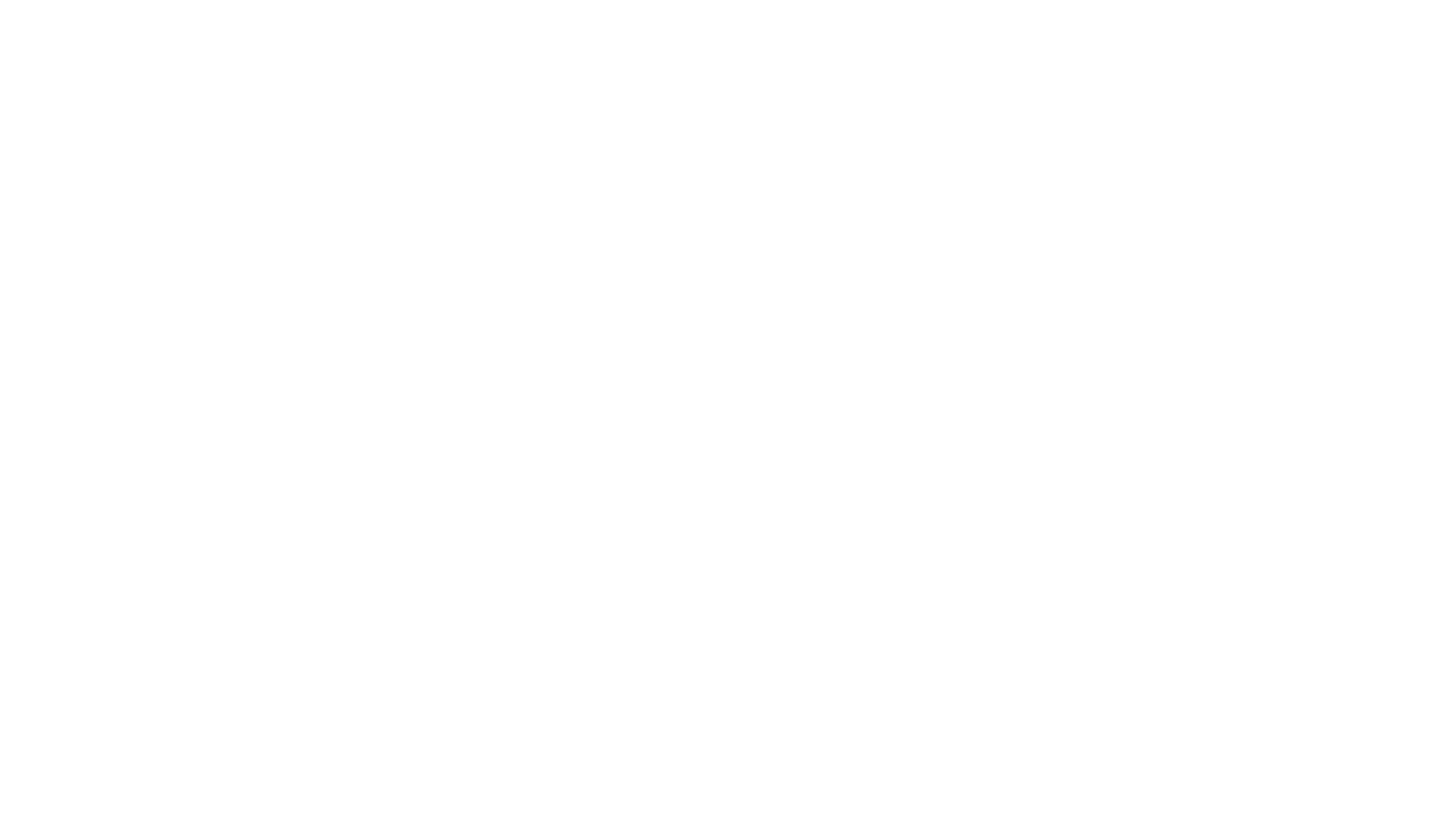 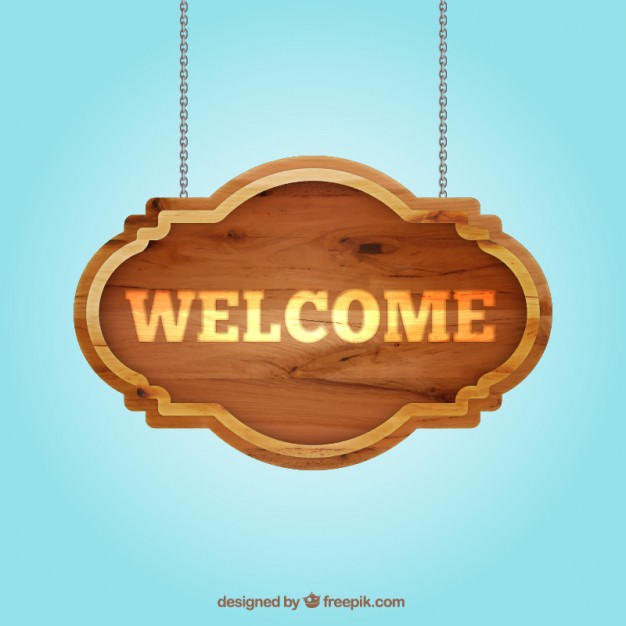 ĐẤU TRƯỜNG 35
HS. 6
HS. 5
1
HS. 4
HS. 3
HS. 1
HS. 2
2
Nội dung câu hỏi 1
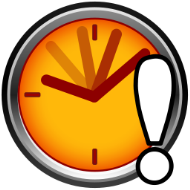 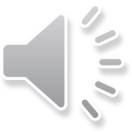 1
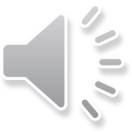 00
01
02
03
04
05
06
07
08
09
10
11
12
13
14
15
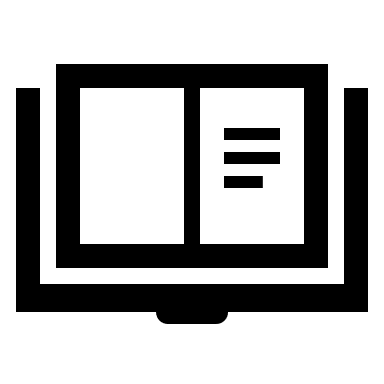 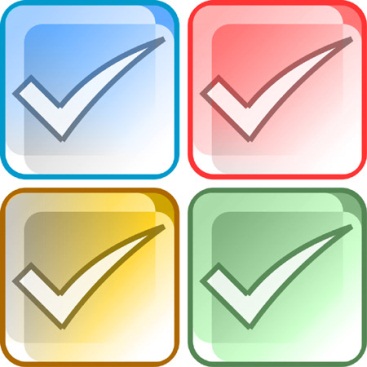 Đáp án đúng
A
Sai
B
Sai
C
Sai
D
Nội dung câu hỏi 2?
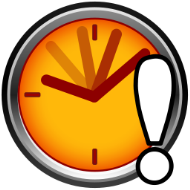 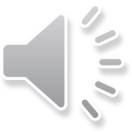 2
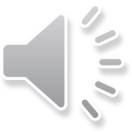 00
01
02
03
04
05
06
07
08
09
10
11
12
13
14
15
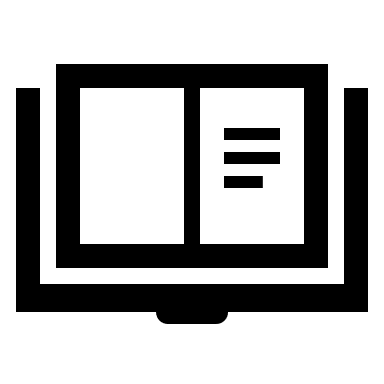 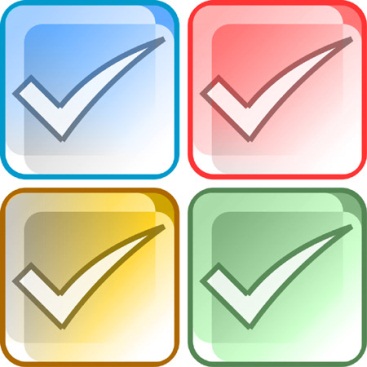 Đáp án sai.
A
Đáp án sai.
B
Đáp án đúng.
C
Đáp án sai.
D
[Speaker Notes: ĐIỀU LỆ ĐẢNG CỘNG SẢN VIỆT NAM
(Đại hội đại biểu toàn quốc lần thứ XI của Đảng thông qua ngày 19 tháng 01 năm 2011). Điều lệ gồm 12 chương và 48 điều.]
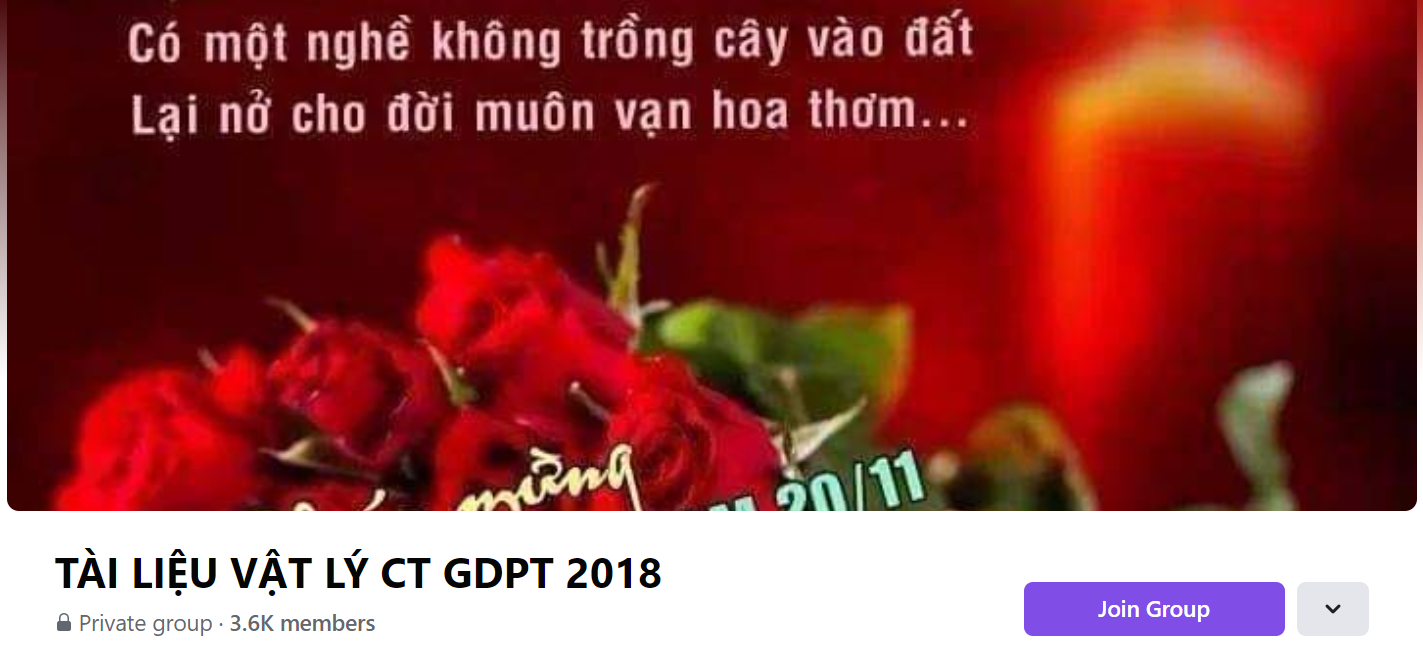 SƯU TẦM: ĐOÀN VĂN DOANH, NAM TRỰC, NAM ĐỊNH
LINK NHÓM DÀNH CHO GV BỘ MÔN VẬT LÝ TRAO ĐỔI TÀI LIỆU VÀ CHUYÊN MÔN CT 2018
https://www.facebook.com/groups/299257004355186